Презентация «Почетные граждане Катангского района», подготовленная по документам архивного фонда документов личного происхождения
Уважаемые жители и гости Катангского района! 
Представляем Вашему вниманию презентацию, подготовленную по документам архивного фонда документов личного происхождения «Почетные граждане Катангского района». 
По состоянию на 01.01.2020г. В Катангском районе звания «Почетный гражданин Катангского района» удостоены 38 человек, внесших неоценимый вклад в развитие Катангского района. 
Личные документы шести граждан по заявлению их самих или их родственников поступили на хранение в архивный отдел администрации МО «Катангский район».
  Балакшина Мария Ивановна – отличник народного просвещения РСФСР, заслуженный учитель РФ; 
Бойко Эмма Александровна – геолог, заместитель председателя Катангского райисполкома (1981-1998); 
Верхотурова Валентина Николаевна – отличник народного просвещения; 
Жданова Дина Петровна – отличник народного просвещения РСФСР, заслуженный работник культуры;
 Колесников Михаил Алексеевич - председатель Катангского райисполкома (1980-1991);  
Фаркова Маина Николаевна – отличник здравоохранения, ветеран труда. 
Данная презентация также посвящена архивному волонтерству и привлечению добровольцев к помощи в восстановлении истории семьи.
Начальник архивного отдела администрации МО «Катангский район» Елена Юрьевна Токмакова
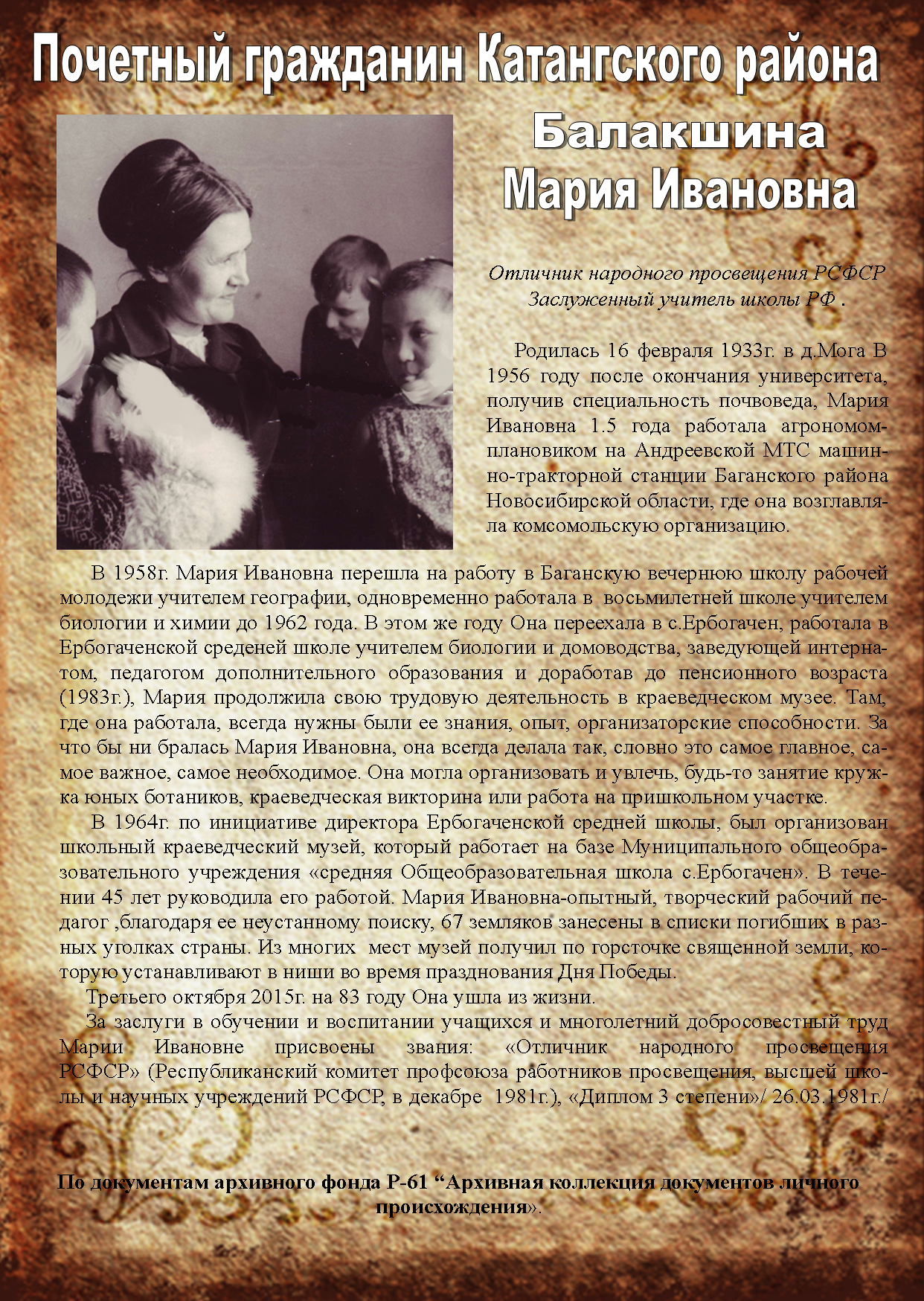 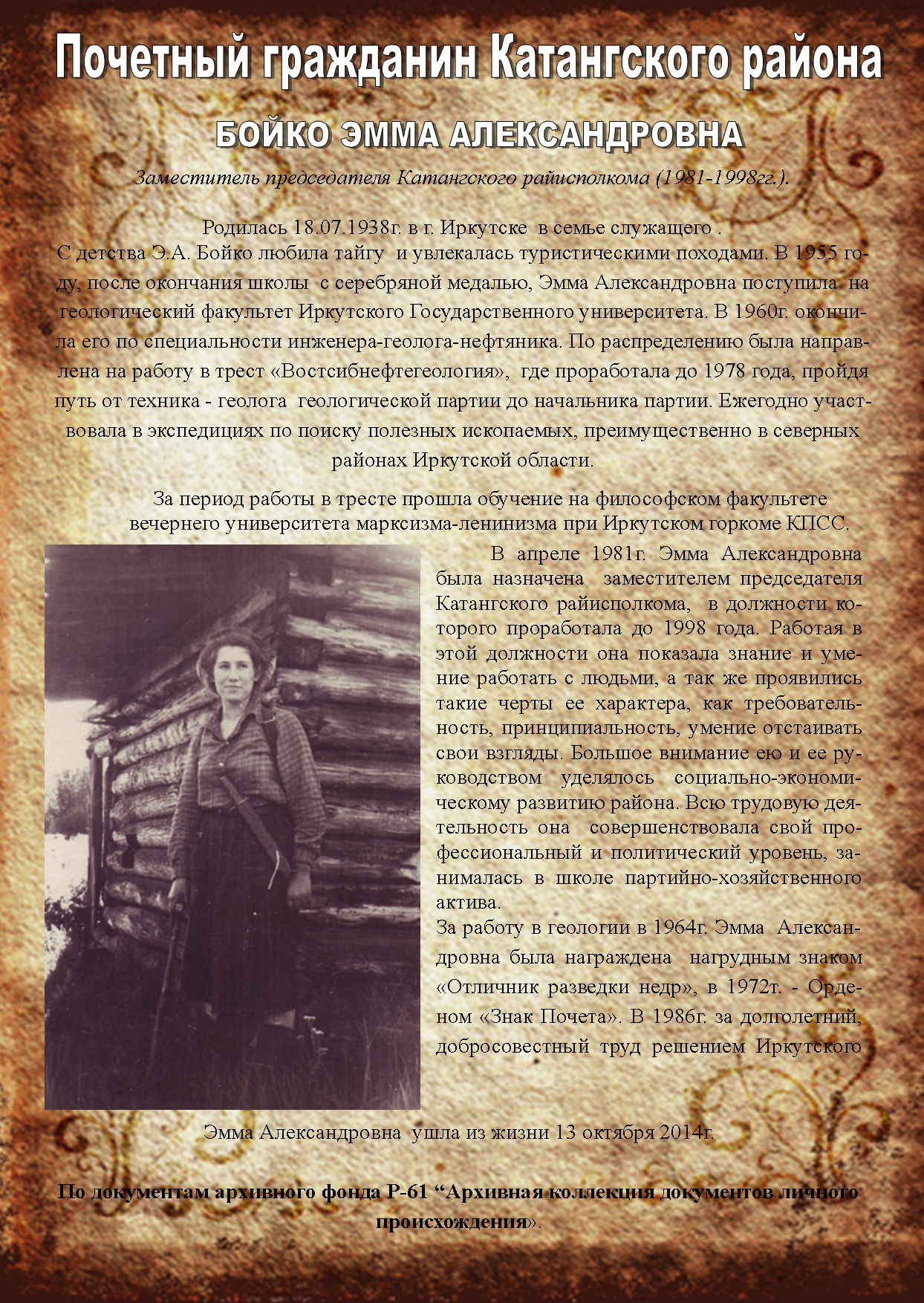 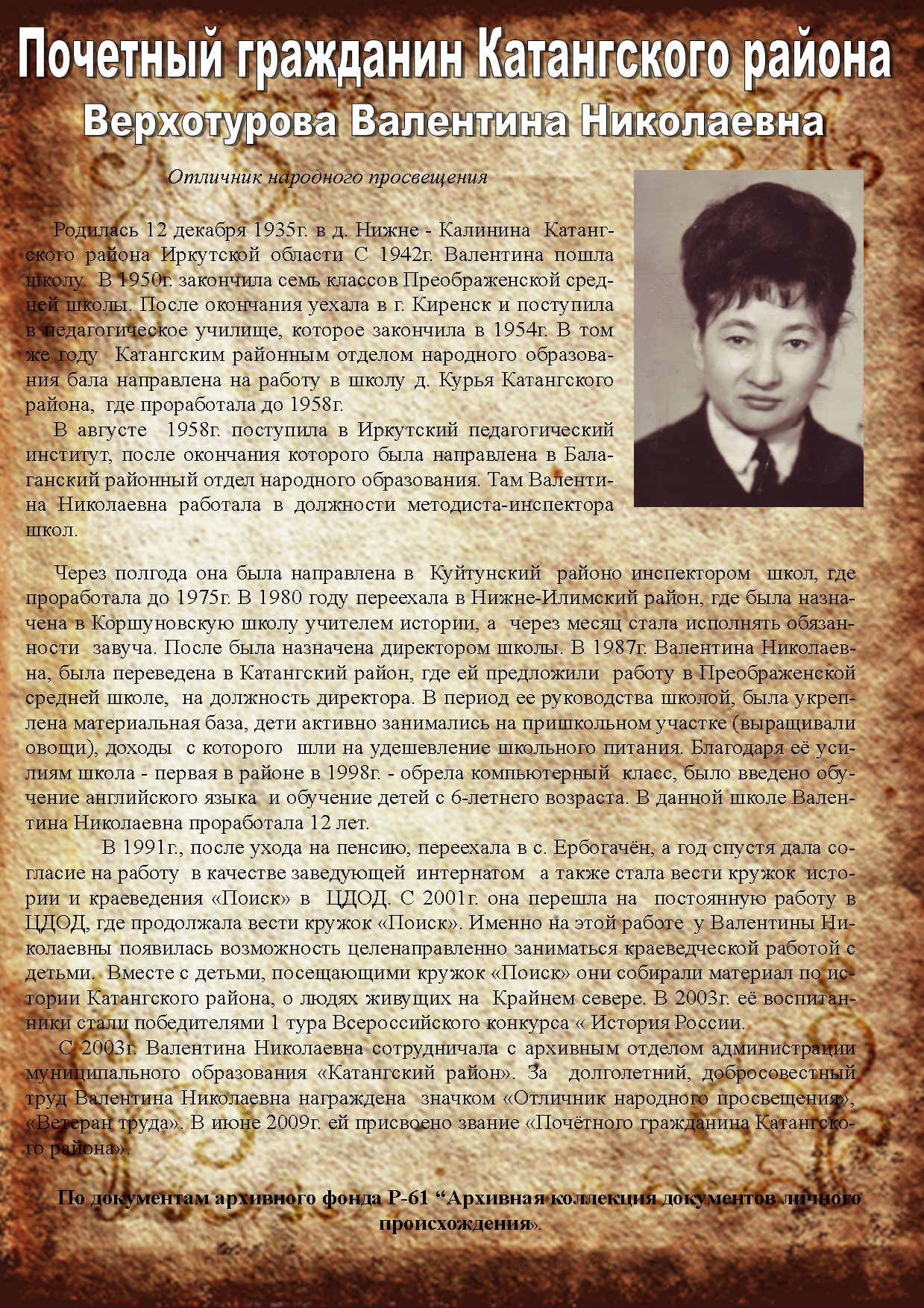 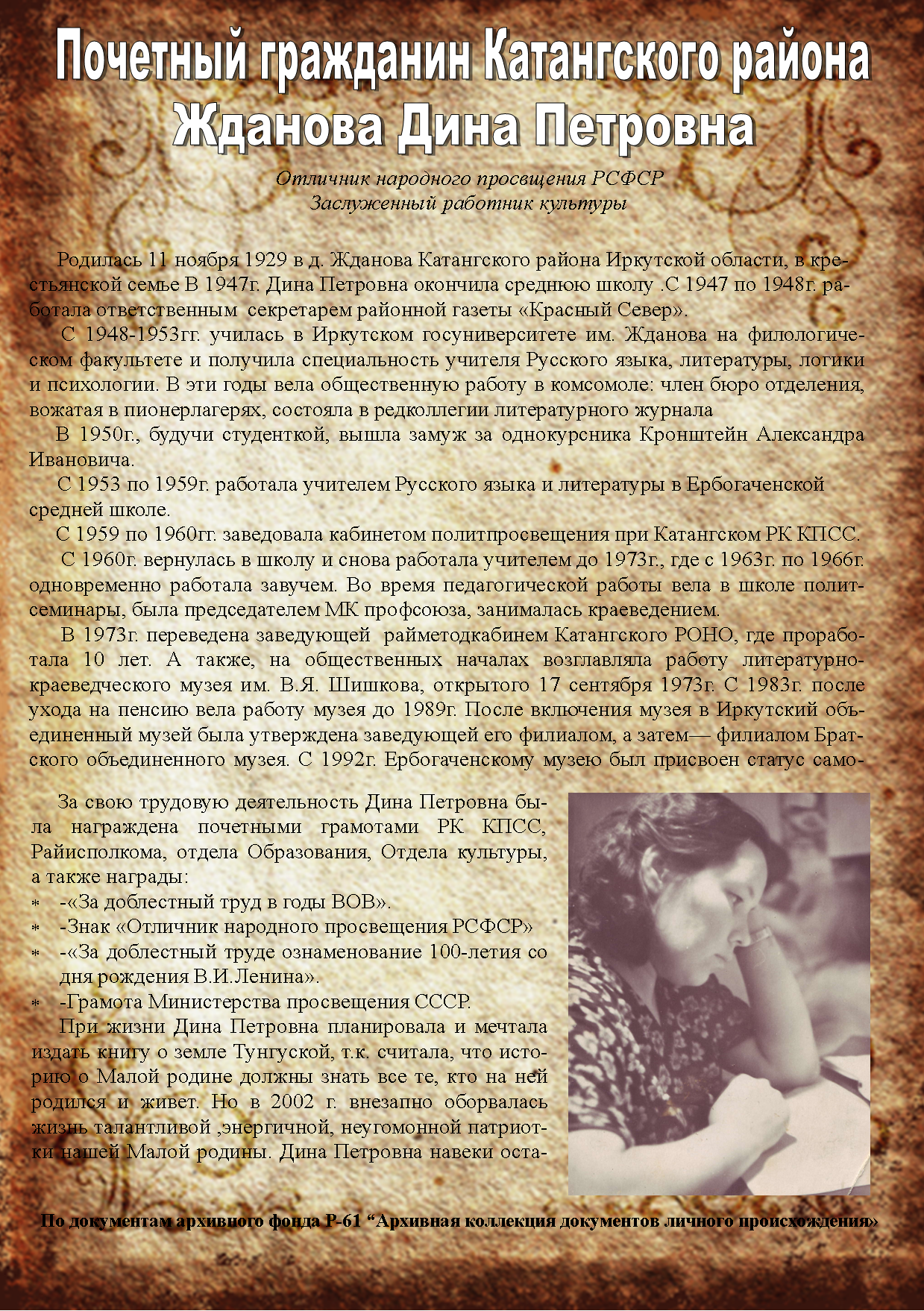 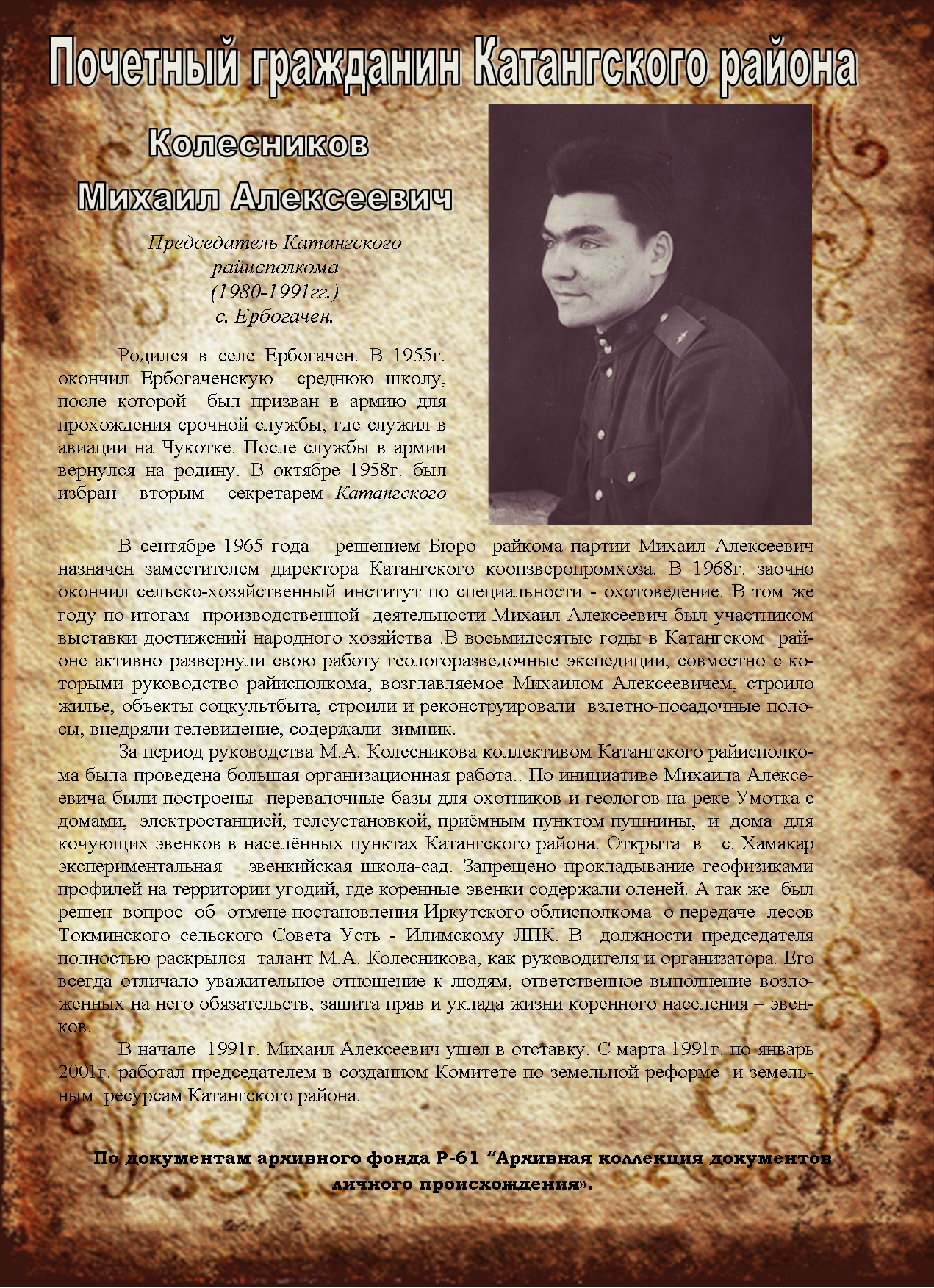 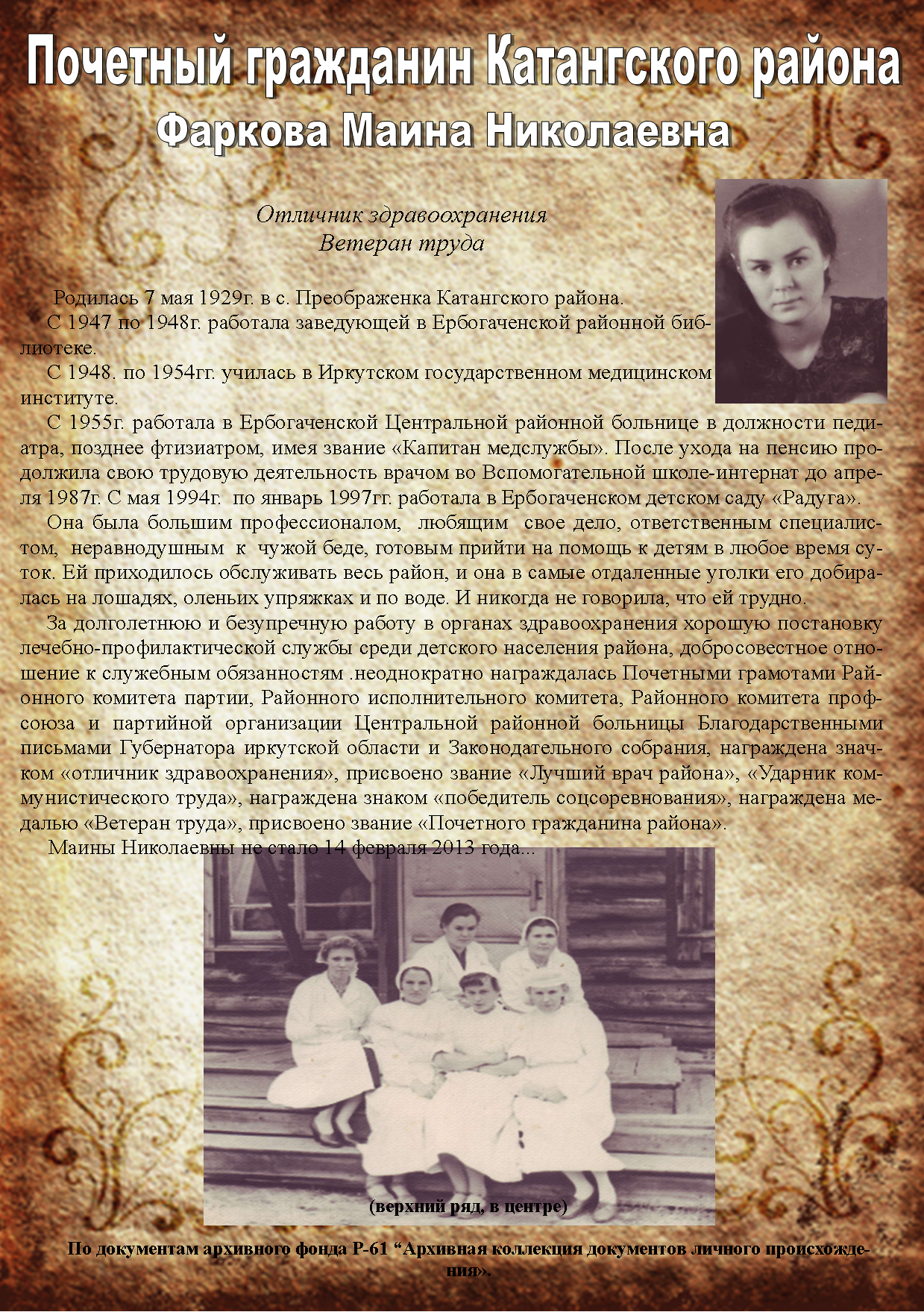 В архивном отделе продолжается работа по пополнению архивного фонда документов личного происхождения личными документами и сведениями о почетных гражданах Катангского района.Надеемся, что наша презентация была вам интересной и полезной.Благодарим за внимание!